Granulomatous diseases
Dr Shaesta Naseem
13-10-12
Gross and histopathology
1- Tuberculosis of the lung
Ghon’s Complex
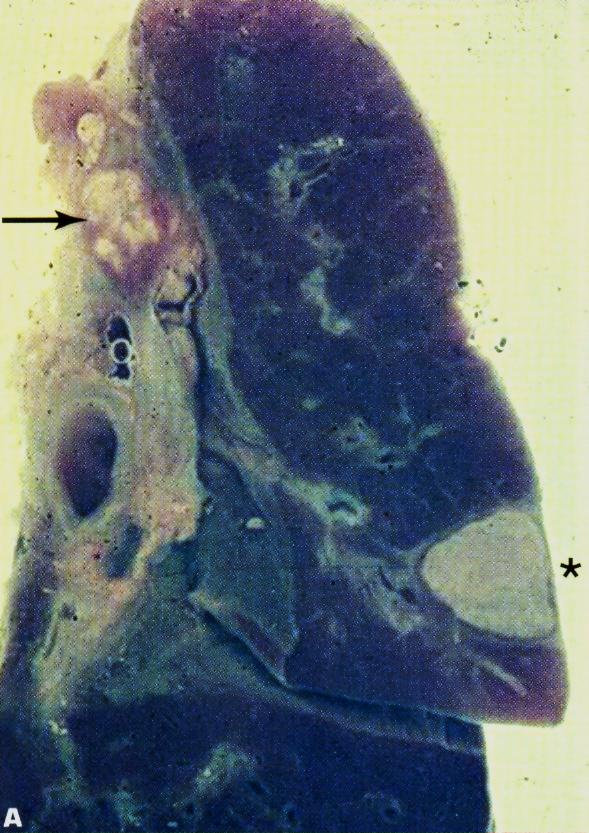 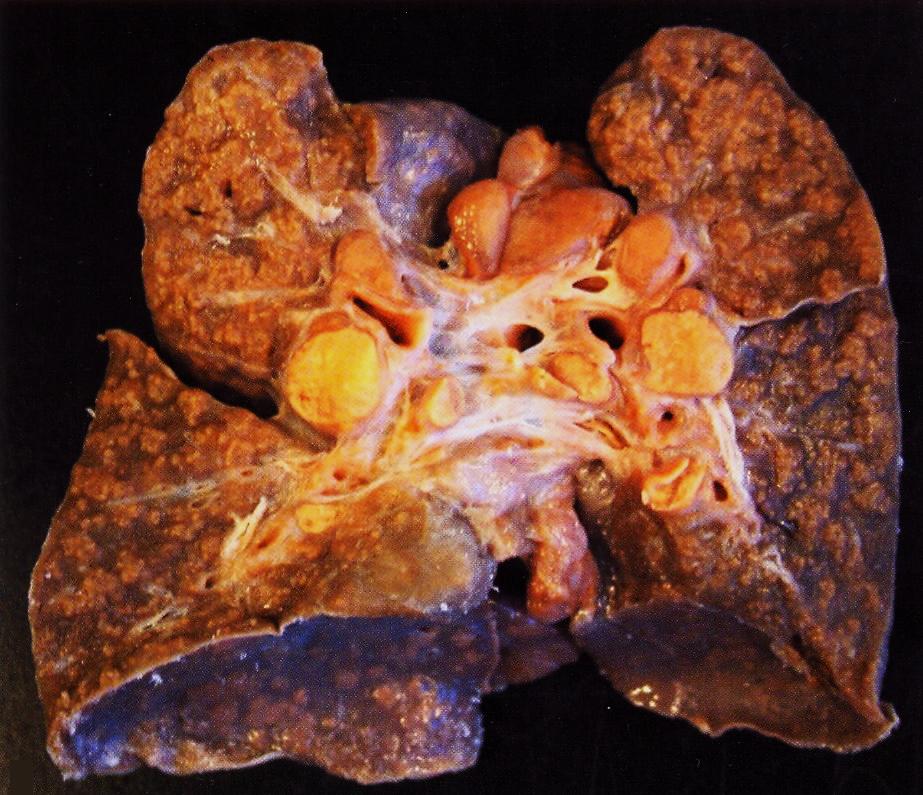 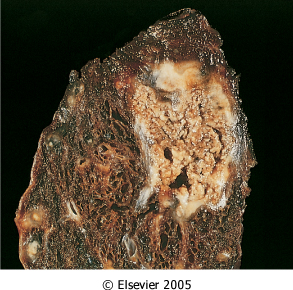 Organ: lung          Dx : Caseous necrosis (tuberculosis)
Tuberculous Granulomas
Caseation Necrosis
Epitheloid cells in Granuloma
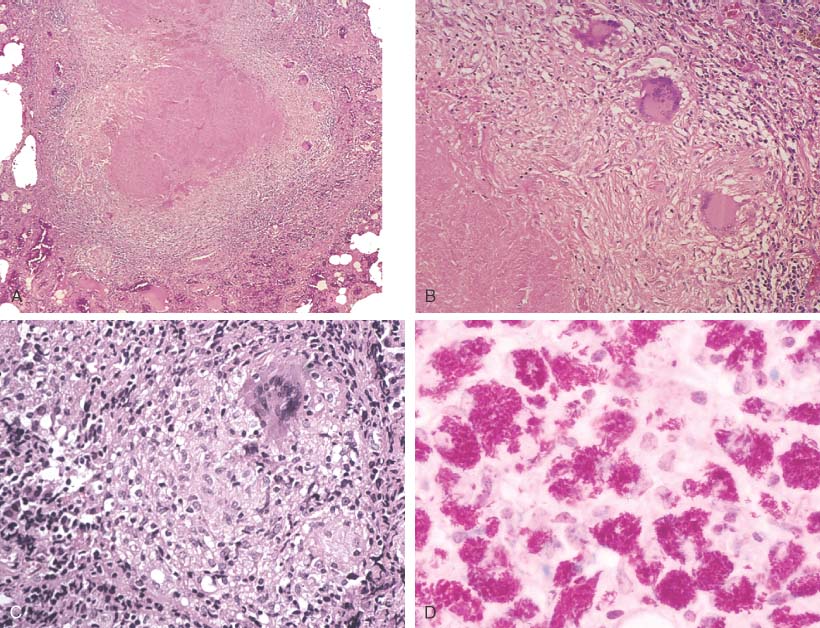 [Speaker Notes: Necrotizing (i.e., caseating) granulomas filled with acid fast bacilli. This is CLASSIC for TB.]
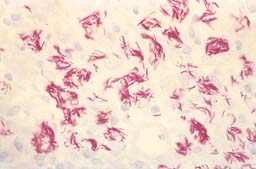 MORE ACID-FAST BACILLI, AFB
[Speaker Notes: The acid fast stain for acid fast bacteria is also called the Ziel-Neilseon stain, or simply AFB stain]
Miliary tuberculosis of the lung :
Section of the lung shows :                                The alveolar septae contain many tubercles which consist of epithelioid cells , few langhan’s giant cells and peripheral rim of lymphocytes with or without caseation
2- Tuberculous lymphadenitis
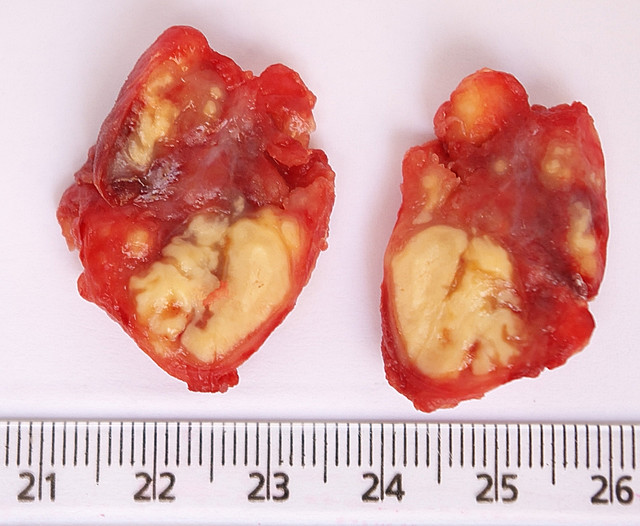 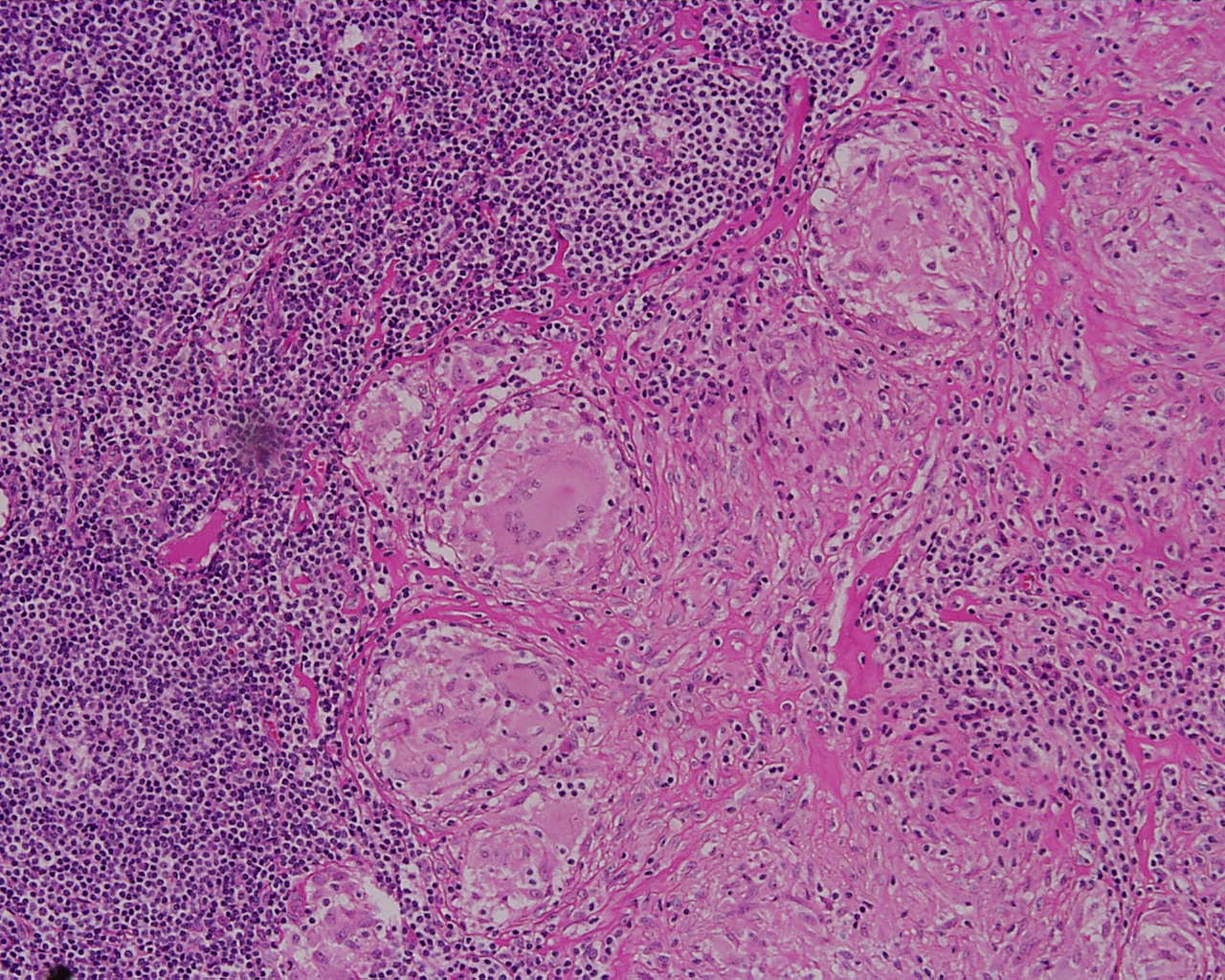 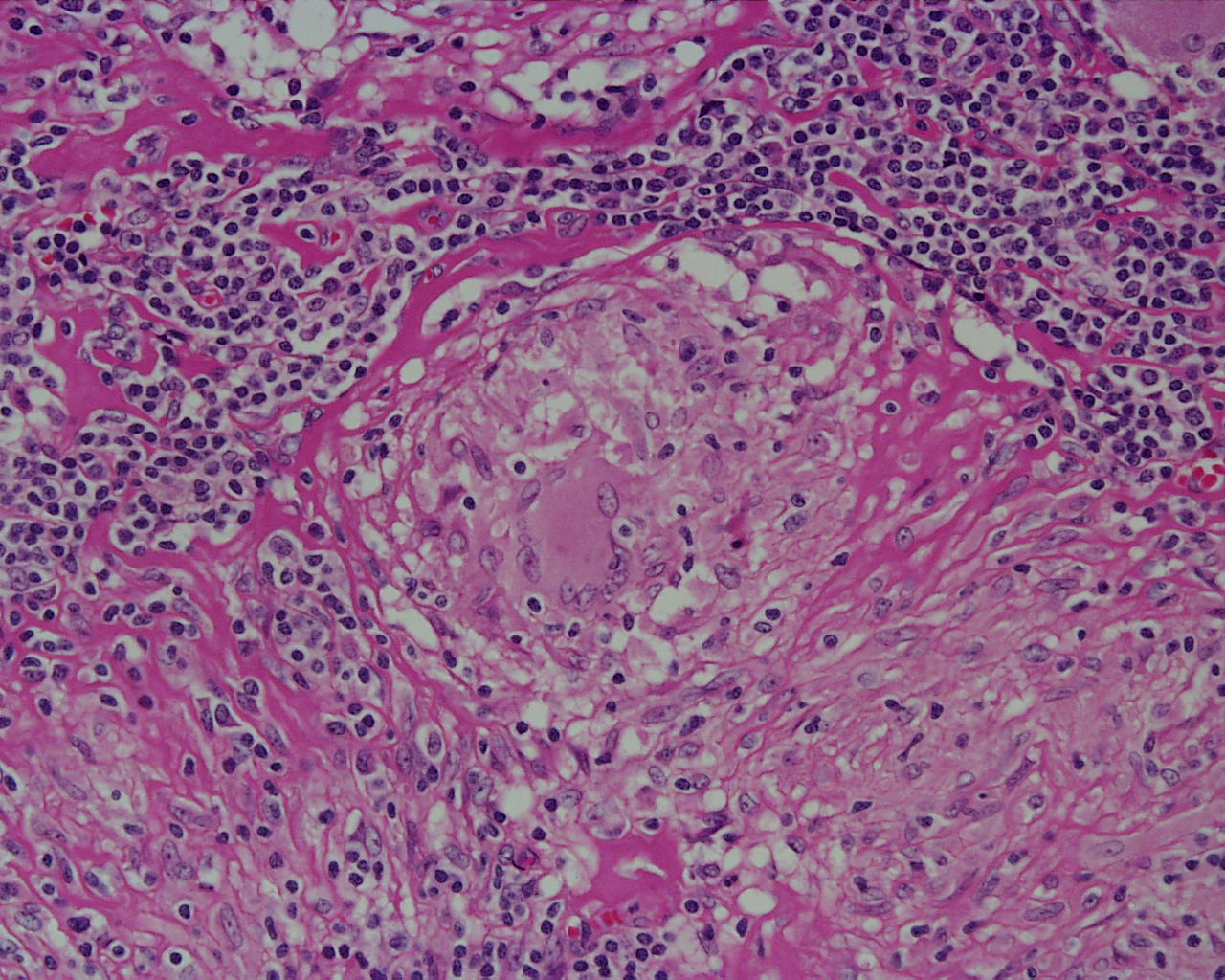 Tuberculous lymphadenitis :Section of a lymph node with connective tissue capsule and lymphoid tissue shows:
Many round and oval tubercles/ granulomas with or without central caseation that appears structureless, homogenous and pink in colour.

The granulomas consists of epithelioid cells, few langhan’s giant cells (large cell with multiple peripheral nuclei) and  peripheral rim of lymphocytes.
3- Bilharziasis of the colon
COLONIC BILHARZIASIS
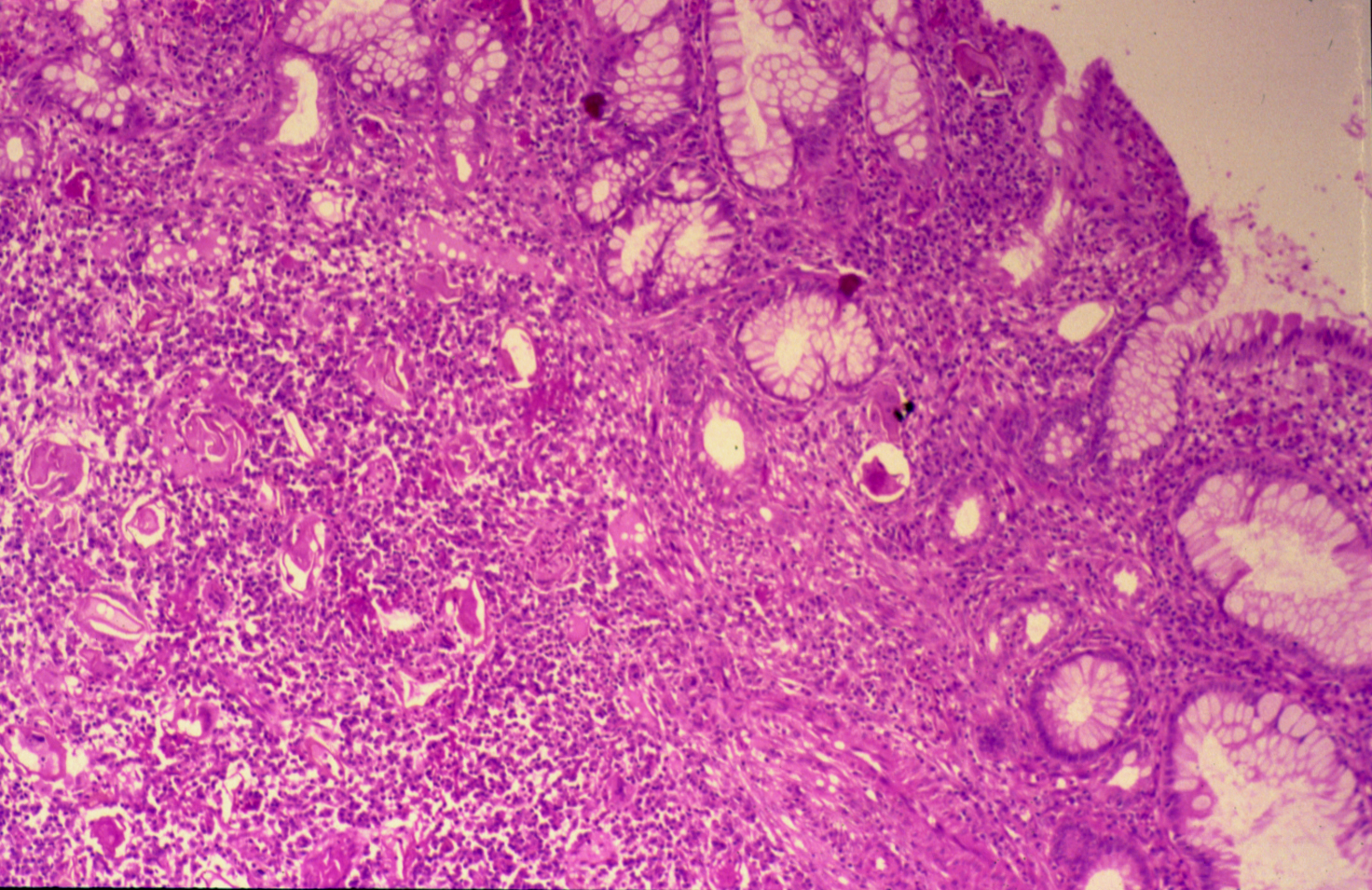 BILHARZIASIS (COLON)
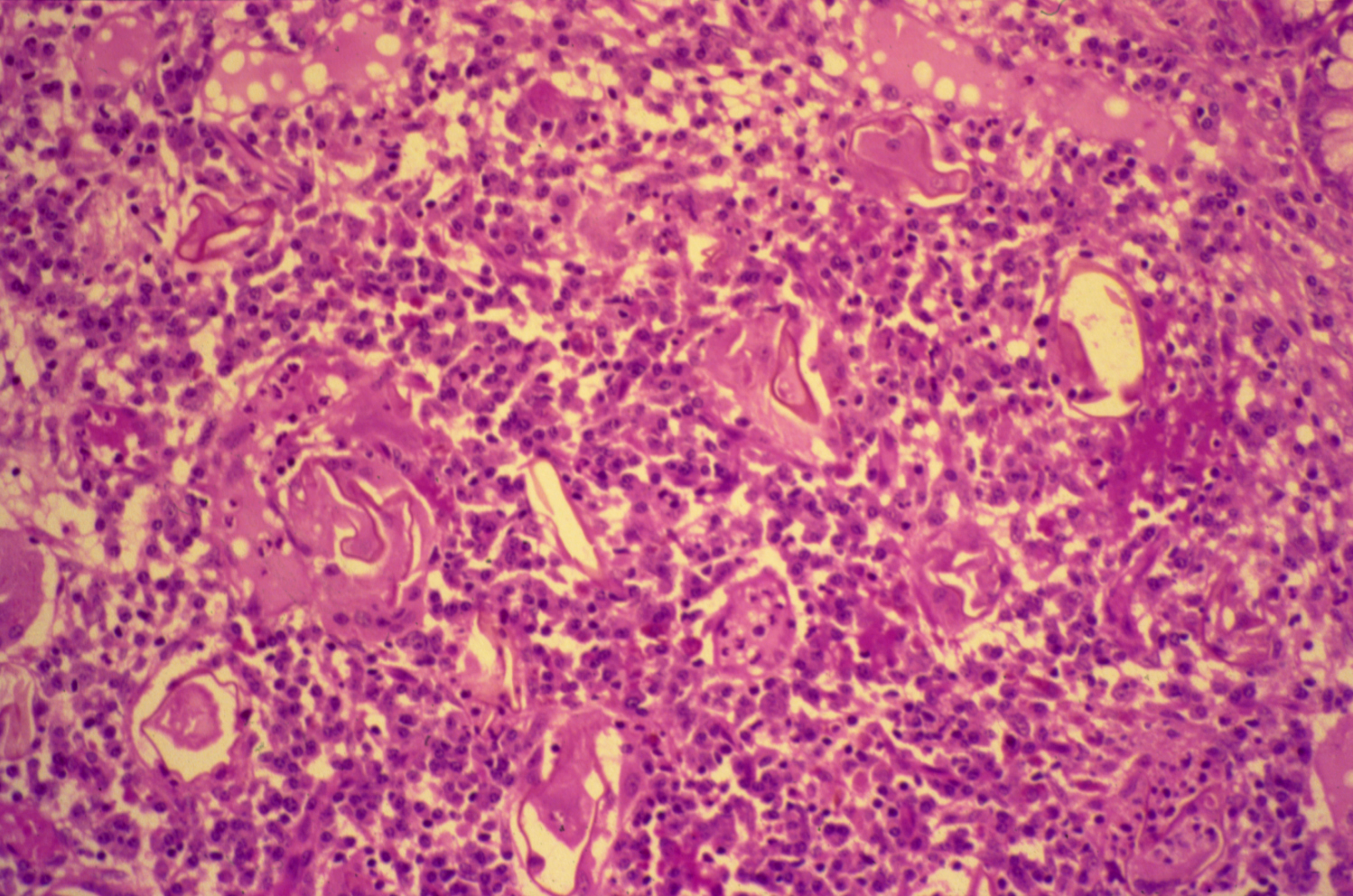 SCHISTOSOMIASIS OF THE URINARY BLADDER
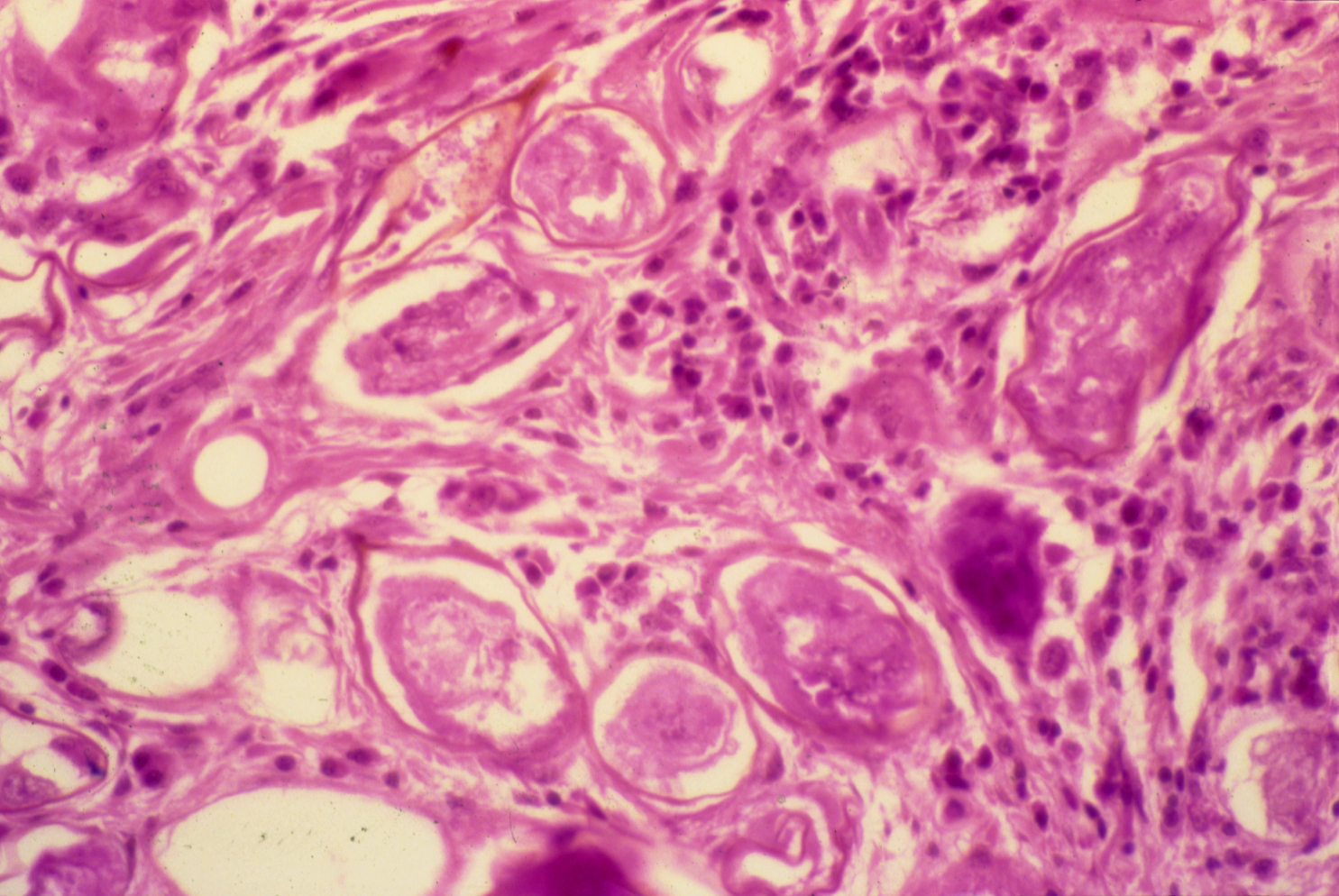 Bilharziasis of the rectum\urinary bladder:Section of fragments of rectal\urinary bladder mucosa shows:
Many Bilharzial ova with yellow brown shells in mucosa and submucosa surrounded by fibrosis and chronic inflammatory cells consisting of lymphocytes, plasma cells and many eosinophils.

Few granulomas are seen around the ova.
5- Cutaneous leishmaniasis
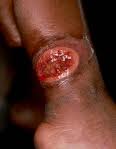 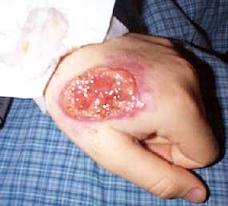 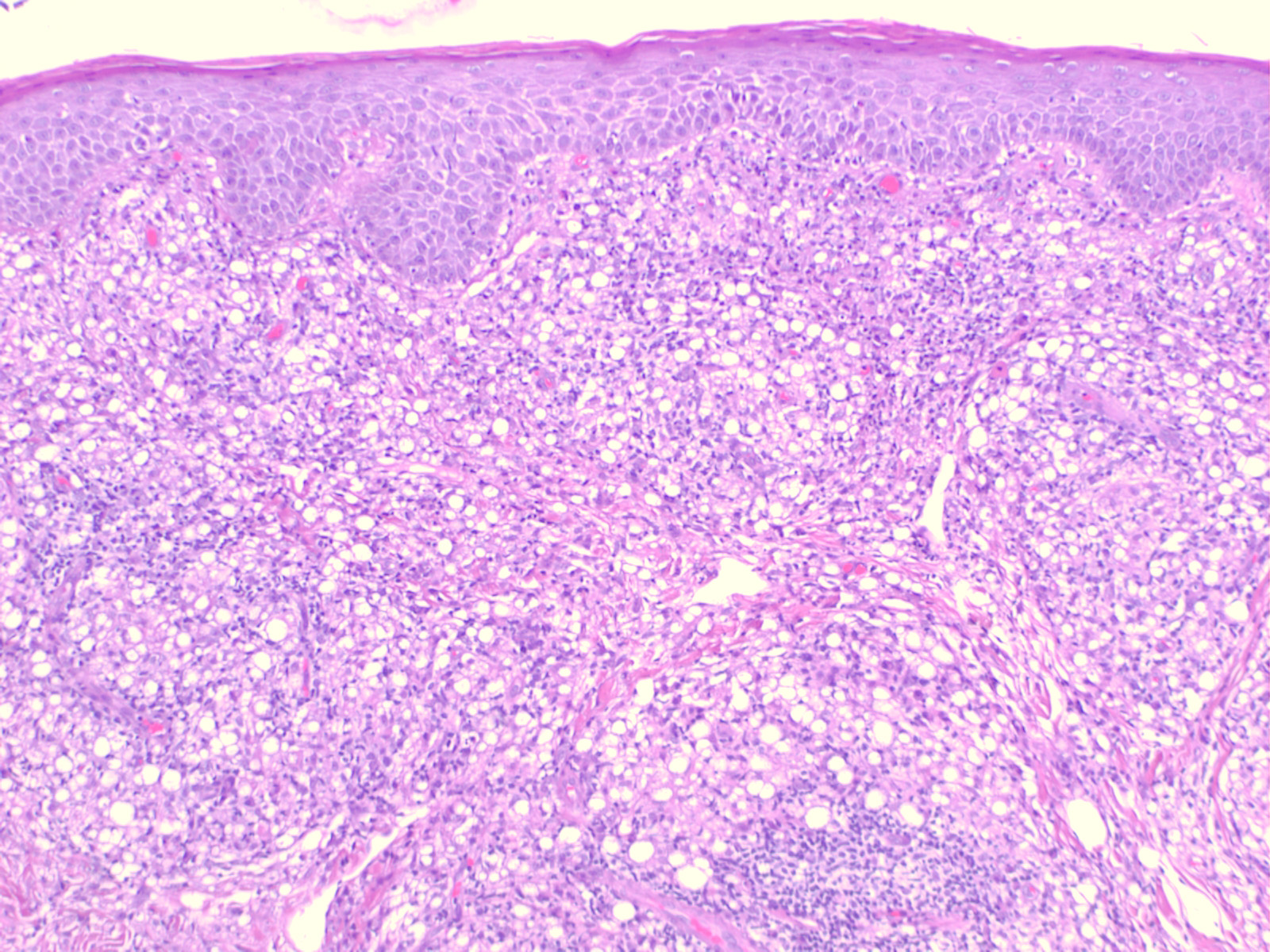 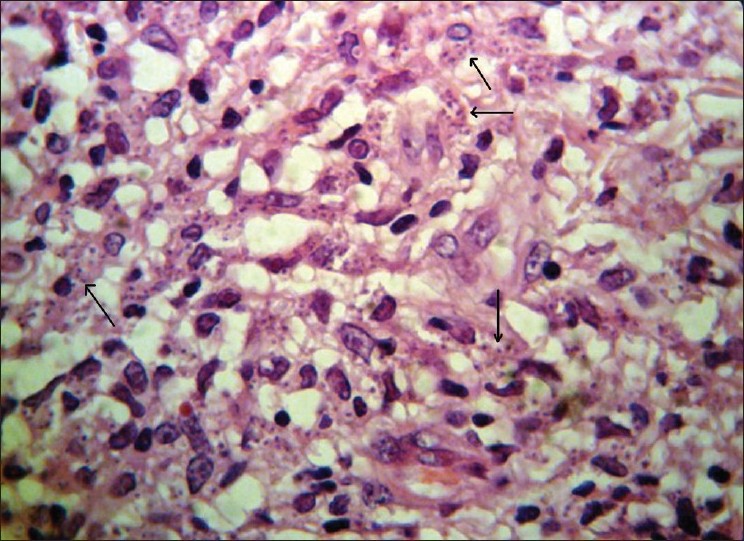 Histological view shows marked cellular infiltration and parasites (Leishman bodies) within macrophages
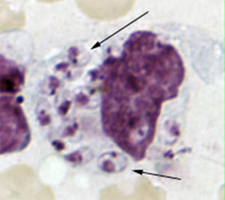 Picture  shows a macrophage containing Leishmania  amastigotes with characteristic features (round nucleus, rod-shaped kinetoplast; arrows) .